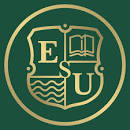 Хуаныш Лена DBA, и.о. доцента кафедры «Менеджмент»
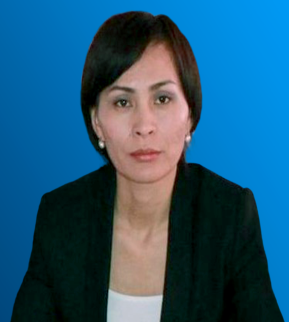 ТЕМА МАСТЕР- КЛАССА: «ҒЫЛЫМИ ЗЕРТТЕУЛЕРДІҢ ӘДІСТЕМЕСІ»
СЕМИНАР
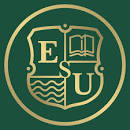 Методы исследования
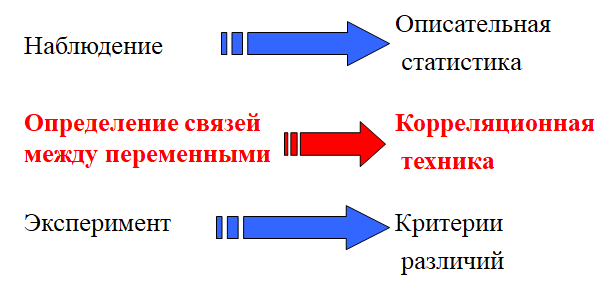 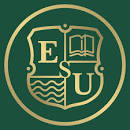 Цели
Как проводить корреляционные исследования
 Зачем проводить корреляционные исследования
 Как интерпретировать результаты корреляционных исследований
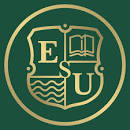 КОРРЕЛЯЦИЯ
Что такое 
корреляция?!
Корреляция — это показатель, отражающий взаимосвязь между объектами или событиями.
Это понятие активно используется в экономике, в статистическом анализе, математике, а также в биологии и психологии. Простой пример корреляции — это оценка вероятности событий.
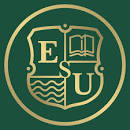 КОРРЕЛЯЦИЯ
Как проводить корреляционные исследования?!
1) Собираем данные
2) Вычисляем коэффициент корреляции между переменными
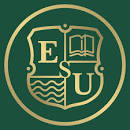 КОРРЕЛЯЦИЯ
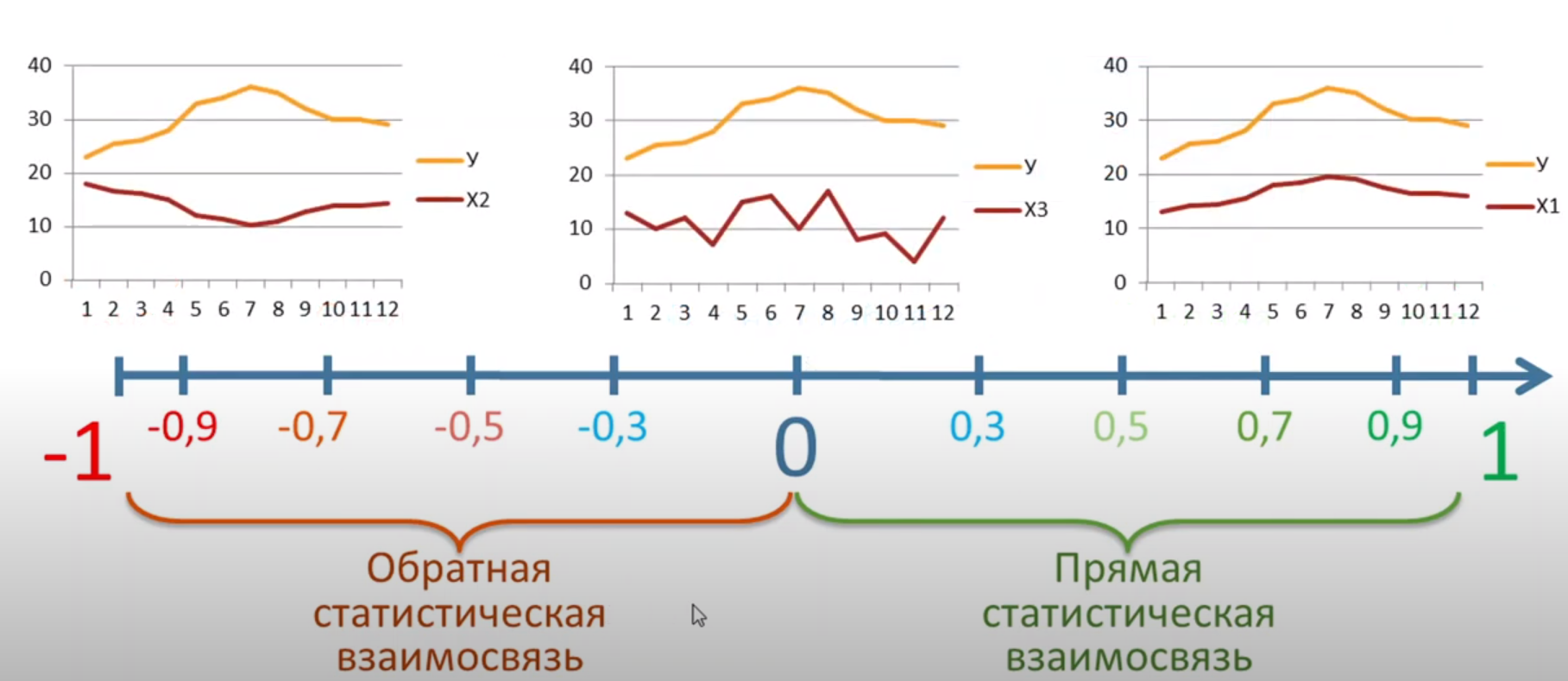 Тақырыптың мақсаты:
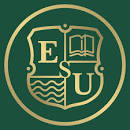 КОРРЕЛЯЦИЯ
Формула корреляции
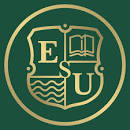 КОРРЕЛЯЦИЯ
Корреляционные связи различаются по величине следующим образом:
r=0  нет никакой связи;
	r=0.01–0.30  слабая связь;
	r=0.31–0.70 умеренная связь;
	r=0.71–0.99  сильная связь;
	r=1  совершенная связь.